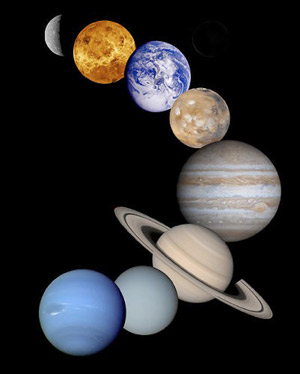 Space Unit
Lesson 1
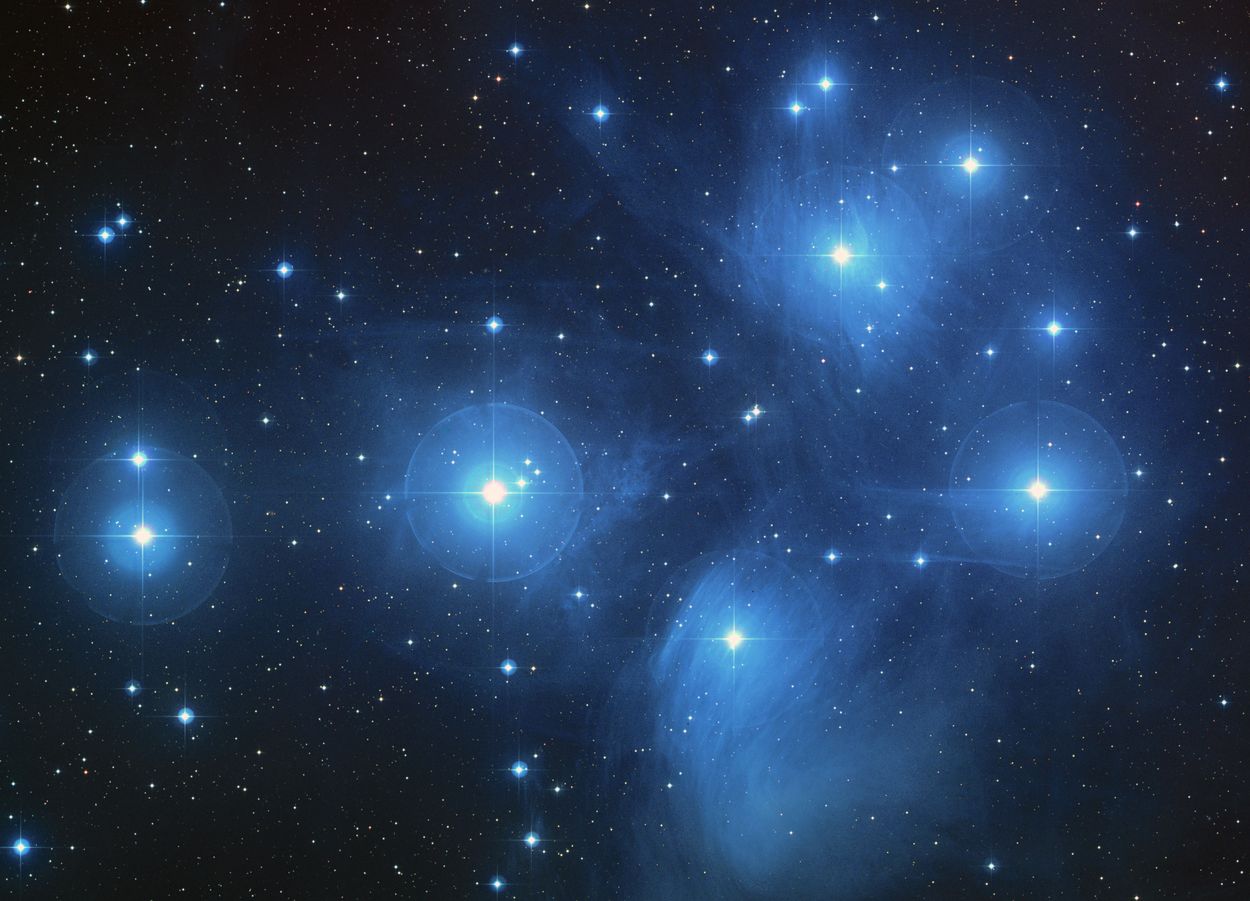 Stars
• The Sun and stars appear to move from east-to-west across the sky.


• They are not really moving. It is the rotation of the Earth that gives this illusion.
Stars
• Stars are ball-shaped masses of superheated 
gases that give off light, heat, and other forms of energy
 Our Sun is a star
Stars vary in size, temperature,
 color, and density
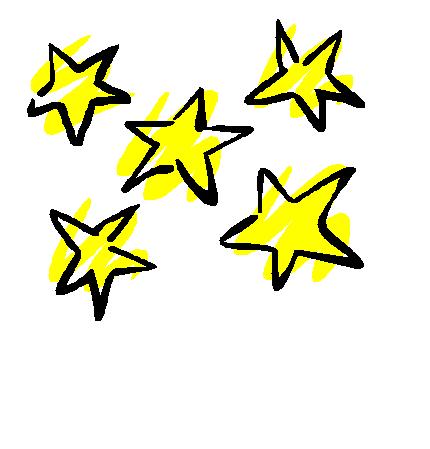 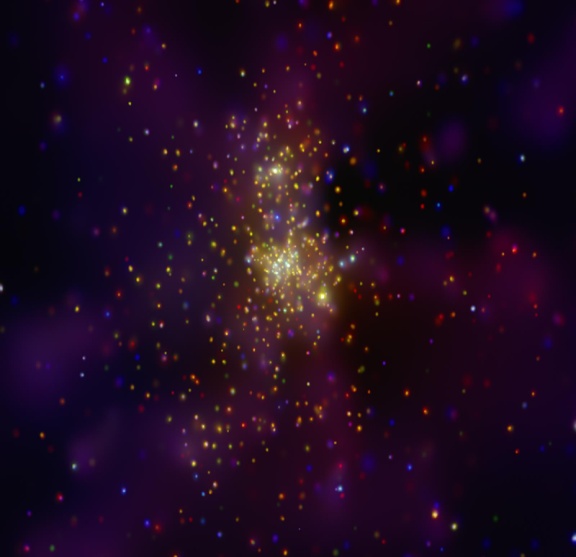 Stars
Size: some stars are millions of Km in 
diameter, others may only be 20Km across
Temperature: reddish stars are relatively cool: 3000C
White or bluish stars are hot: 55 000C
Our Sun is about 6000C
Color: some stars are reddish, orange or yellow; 
others are bluish, white or bluish-white
Density: some stars have such low density that they could float on water; others are so dense that 1g would crush the CN Tower
The Universe
• Everything that exists: 
– Celestial objects (stars, planets, moons, etc.)
– All the matter and empty space surrounding them
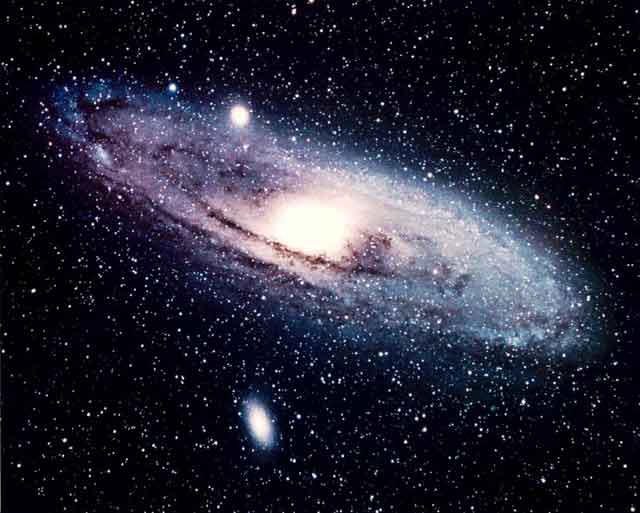 Our Solar System
The Sun’s gravitational pull keeps the planets revolving in orbit around it
– Gravitational pull: the force of attraction that two masses have for each other
– Orbit: the circular or elliptical path of one object around another
Demo
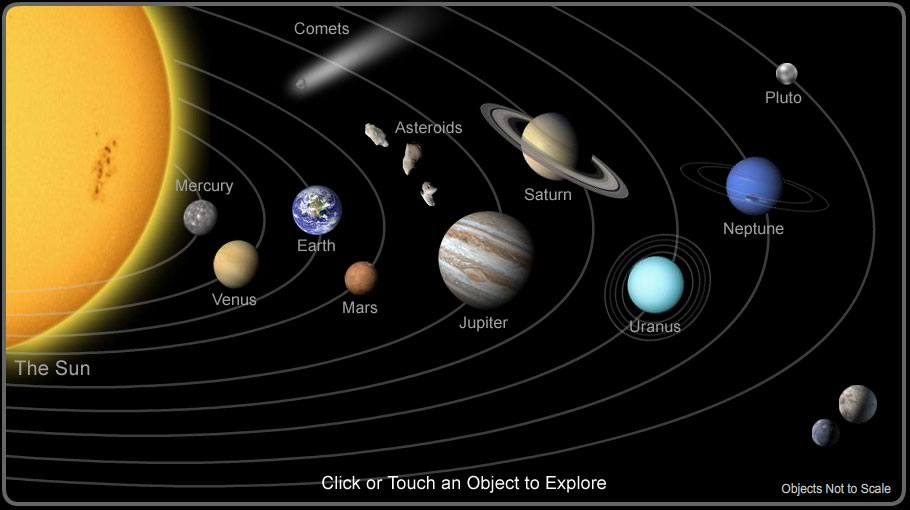 Galaxies
Collections of stars, gas, and dust held together by gravity
– Gas is mainly hydrogen atoms
– Dust is made of atoms and atom fragments
• There are billions of galaxies in the universe
• Our solar system is located in the Milky Way galaxy
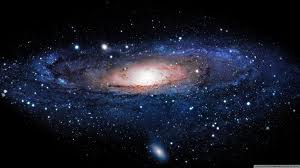 Astronomical Units
• Because space is so huge using units like kilometers 
is meaningless
– i.e. measuring the distance from Halifax to Vancouver in mm.
• Astronomers use astronomical units(AU) to measure 
distances between planets:
    – 1AU is the distance between the Sun and Earth which is 
   150 000 000 km
    – The Sun to Neptune is 30AU
• meaning you would have to travel the distance between the Sun and Earth 30 times to get to Neptune
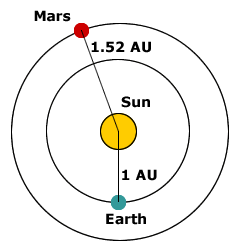 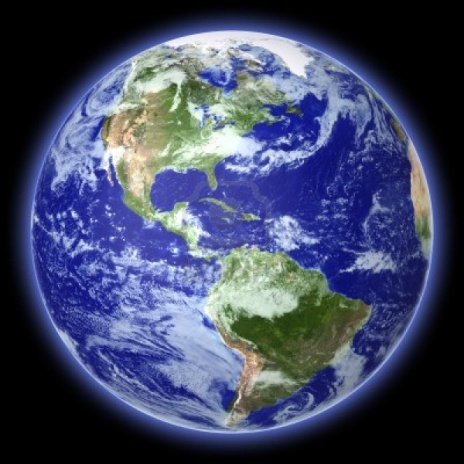 Planets
Astronomers of the International Astronomical Union (IAU) voted on and passed the first scientific definition of a planet in August 2006.
According to this new definition, an object must meet three criteria in order to be classified as a planet. 
It must orbit the Sun. 
It must be big enough for gravity to squash it into a round ball.
It must have cleared other objects out of the way in its orbital neighborhood.
Planets
Planet Order from the SunThe SunMercuryVenusEarthMarsJupiterSaturnUranusNeptune
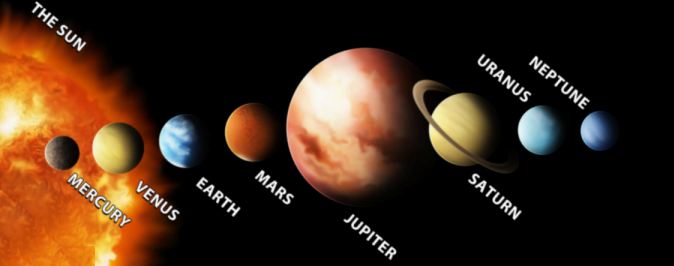 Why Was Pluto demoted?
Watch: http://curiosity.discovery.com/question/why-is-pluto-no-longer
Pluto's orbit is exceptionally elliptical when compared with the planets. Its orbit also is a bit erratic. 
All the planetary orbits line up in the same plane except Pluto's, which is 17 degrees off-angle. 
It also crosses Neptune's orbit, which some scientists say makes it not a planet at all
Pluto is now considered a dwarf planet